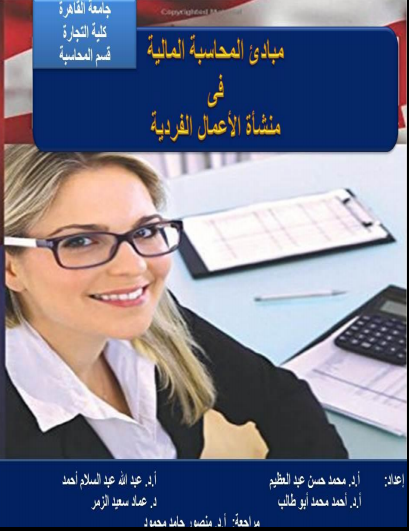 الفصل الرابع
العمليات الرأسمالية
)محاضرة 7)
1
Copyright ©2014 Pearson Education
2
Copyright ©2014 Pearson Education
3
Copyright ©2014 Pearson Education
4
Copyright ©2014 Pearson Education
1/4 اقتناء الأصول الثابتة:
5
Copyright ©2014 Pearson Education
1/4 اقتناء الأصول الثابتة:
6
Copyright ©2014 Pearson Education
1/4 اقتناء الأصول الثابتة:
7
Copyright ©2014 Pearson Education
1/4 اقتناء الأصول الثابتة:
8
Copyright ©2014 Pearson Education
1/4 اقتناء الأصول الثابتة:
9
Copyright ©2014 Pearson Education
1/4 اقتناء الأصول الثابتة:
10
Copyright ©2014 Pearson Education
1/4 اقتناء الأصول الثابتة:
11
Copyright ©2014 Pearson Education
1/4 اقتناء الأصول الثابتة:
12
Copyright ©2014 Pearson Education
1/4 اقتناء الأصول الثابتة:
13
Copyright ©2014 Pearson Education
1/4 اقتناء الأصول الثابتة:
14
Copyright ©2014 Pearson Education
1/4 اقتناء الأصول الثابتة:
15
Copyright ©2014 Pearson Education
1/4 اقتناء الأصول الثابتة:
16
Copyright ©2014 Pearson Education